Ulysses Update
Rupali Alwe
Clinical Governance Manager
Ulysses Update- Clinical Improvement Module
Mandatory requirement to register all Clinical Audits, Quality improvement projects or any service evaluation projects.
Clinical Improvement module has been built and embedded within the Ulysses integrated governance system. Ulysses icon on the intranet will allow access to the Ulysses web system.  It includes
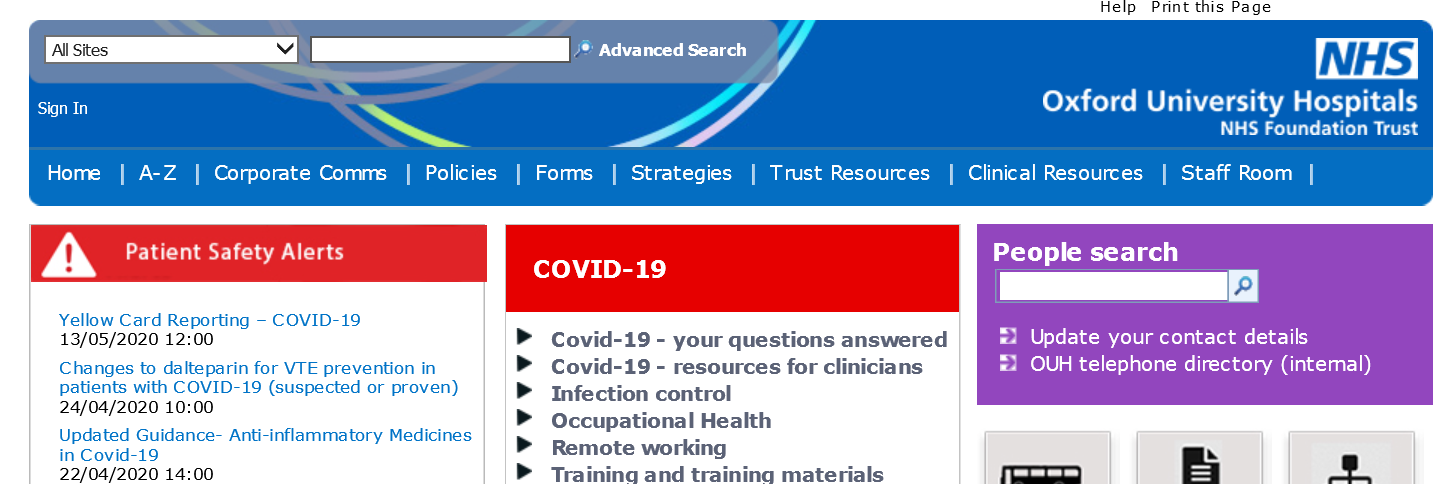 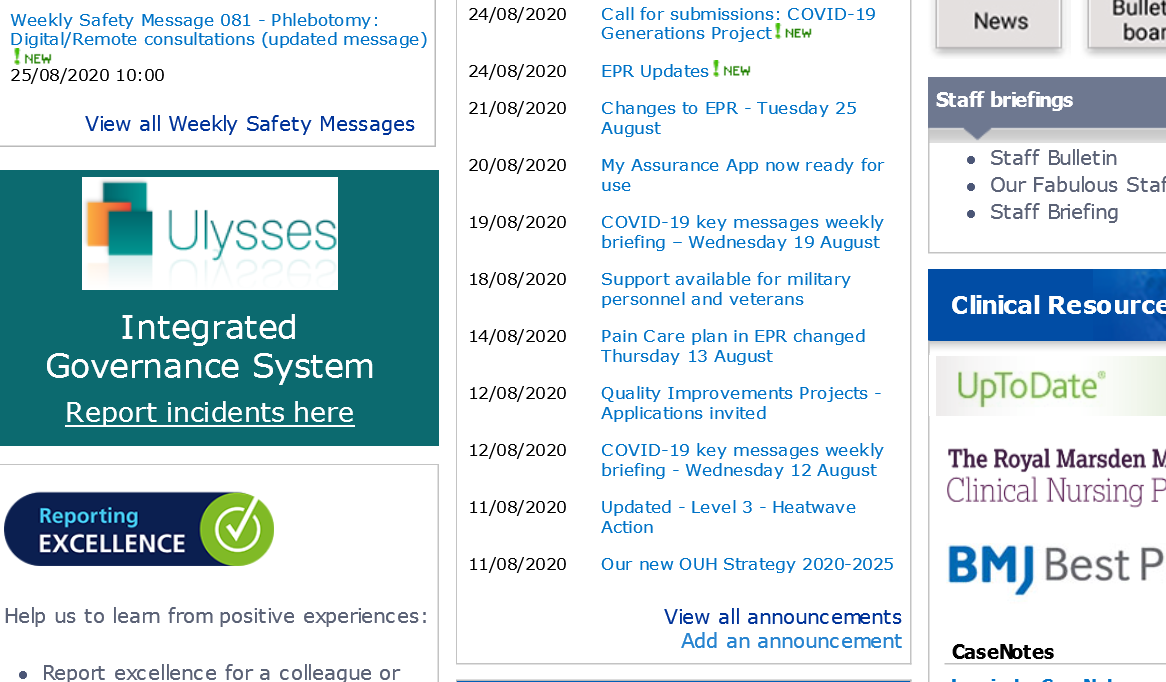 Project Registration
The registration form can be found on the OUH Intranet home page (http://ouh.oxnet.nhs.uk) by clicking on the Ulysses link.  This will take you to the Ulysses log-in page. On the Ulysses log-in page, enter your OUH login and password.
Once you have logged in you will see the Ulysses landing page. Click on the ‘Clinical Improvement tab.
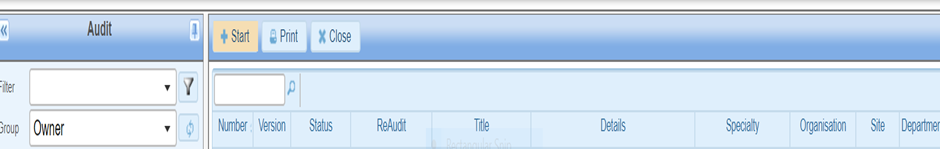 Click on the Start button which is located at the top of the page.
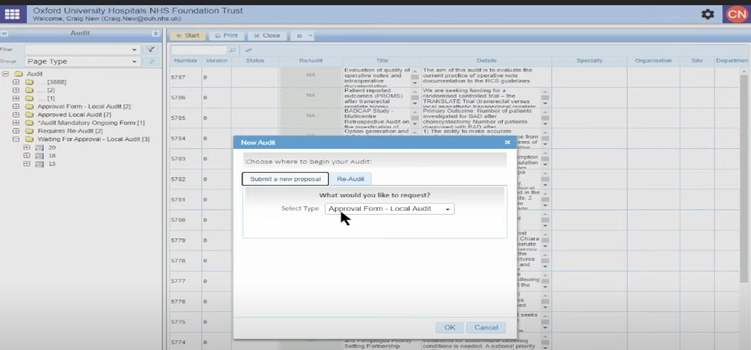 Submit the proposal form
Select Save and submit later if you would like to re-visit the form to populate further additional information. The project will be saved in the approval form local audit folder which you can see on the left-hand side. If the proposal is completed Click Save and Submit Audit request for submitting the form for next stage of obtaining approvals for the proposal.
Ulysses Number
On submitting the proposal form, the project will be provided a number and saved in the Waiting for Approval folder. 
Workflow will be generated in the background and project will be processed for approvals to the divisional governance leads.
For more information or help regarding Ulysses, please email Ulysses@ouh.nhs.uk or call Sue Thomas on Extension 22565 or Anna Hunter on Extension 22858.